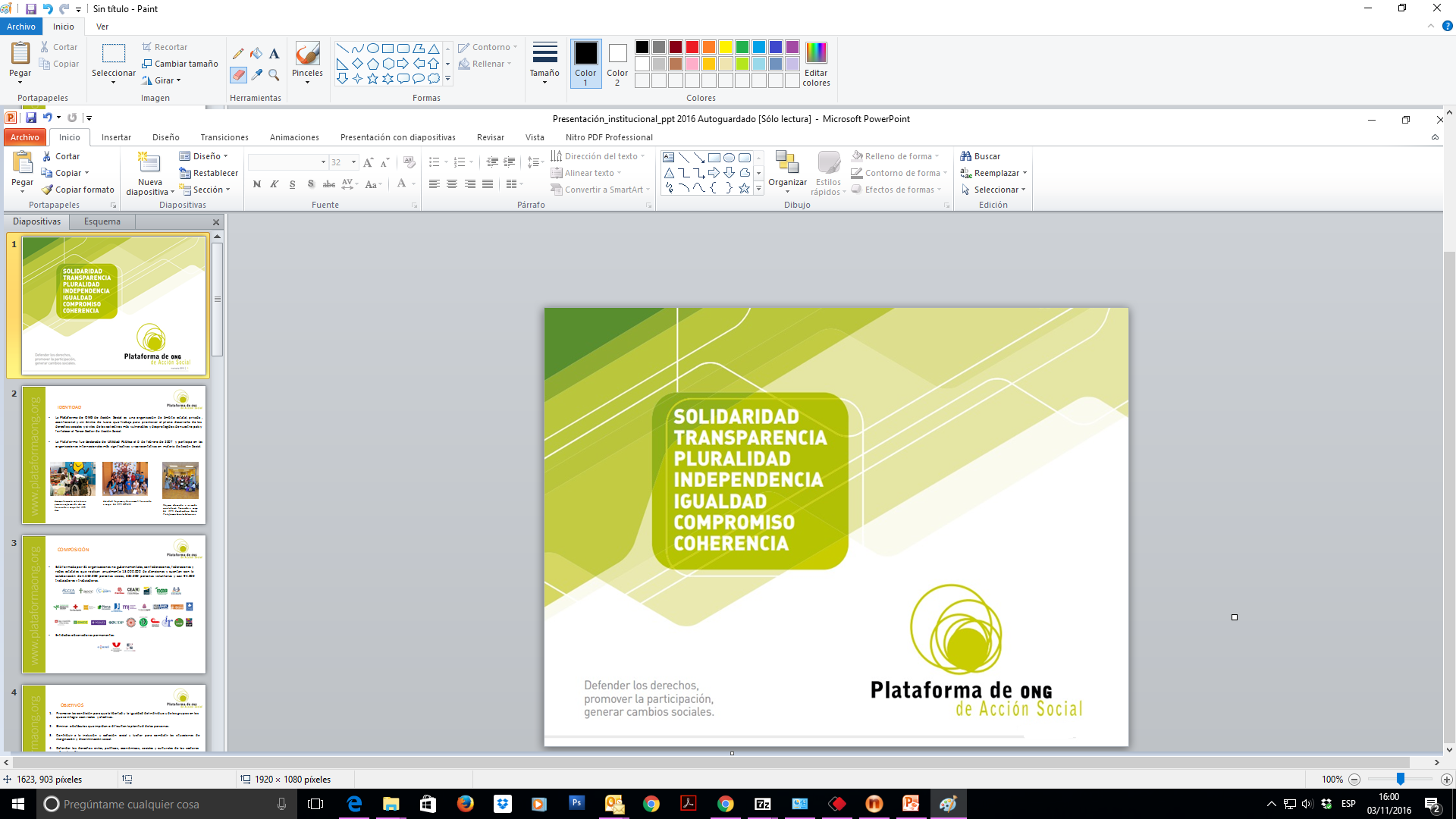 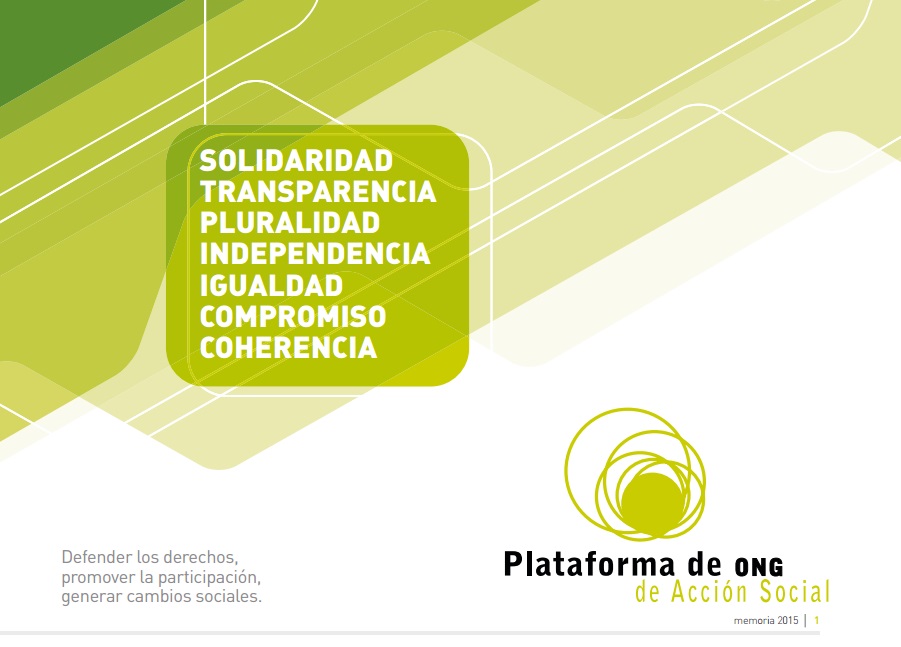 Financiado por:
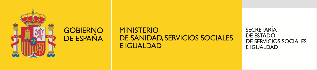 1
COMPOSICIÓN  

Está formada por 31 organizaciones no gubernamentales, confederaciones, federaciones y redes estatales que realizan anualmente 13.000.000 de atenciones y cuentan con la colaboración de 4.540.000 personas socias, 384.000 personas voluntarias y casi 94.000 trabajadores y trabajadoras.  









Entidades observadoras permanentes:
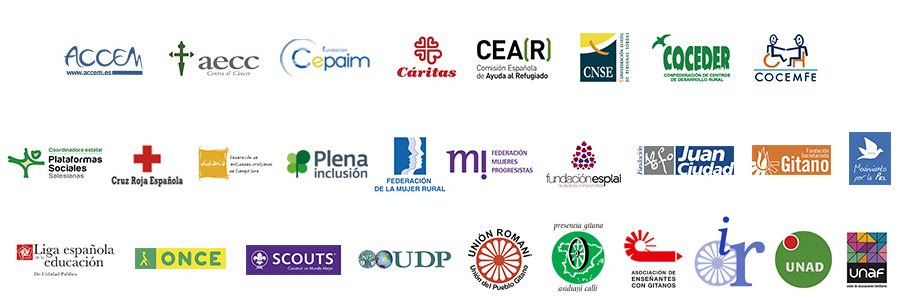 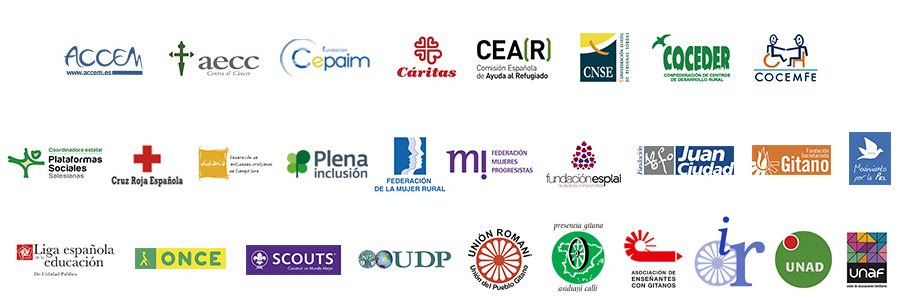 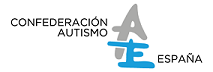 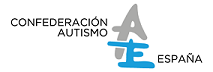 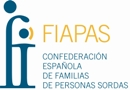 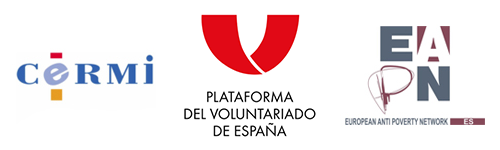 Financiado por:
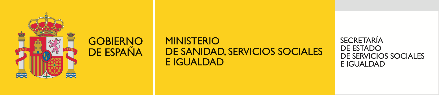 RESULTADOS PROYECTO PILOTAJE HERRAMIENTA DE TRANSPARENCIA Y BUEN GOBIERNO
25 octubre de 2018
Financiado por:
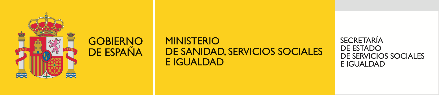 3
Resultados Proyecto de Pilotaje
Doce entidades comienzan el proyecto 
Nueve finalizan el Proyecto (75%)
CNSE
COCEDER 
Cruz Roja
Didania
Eapn-es
FIAPAS
F. Secretariado Gitano
Plena Inclusión
UNAD
Financiado por:
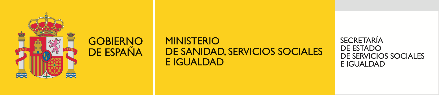 4
En el proceso de acompañamiento ha destacado el alto grado de implicación de las entidades participantes
Financiado por:
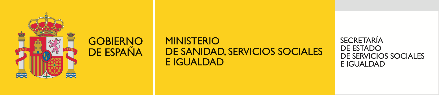 5
Resultados Proyecto de Pilotaje
Se han superado el 74% de los indicadores del total de los indicadores que se han analizado en el apartado de transparencia
Se han superado el 66% del total de los indicadores que se han analizado en el apartado de buen gobierno
Financiado por:
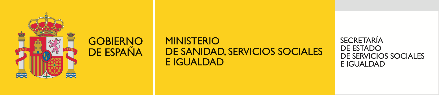 6
INDICADORES 
DE 
TRANSPARENCIA
7
TRANSPARENCIA 
BLOQUE 1. ÓRGANO DE GOBIERNO Y EJECUTIVO
Financiado por:
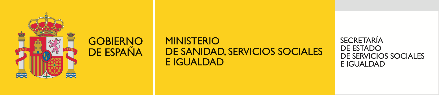 8
TRANSPARENCIA 
BLOQUE 1. ÓRGANO DE GOBIERNO Y EJECUTIVO
ASPECTOS POSITIVOS
Tres de los cinco indicadores se han cumplido en un alto porcentaje.
ÁREAS DE MEJORA

El 40% de las entidades no supera el bloque
El indicador TR.1.5, referente a la publicación de las tablas salariales, se ha superado en un 60%, es sencillo de publicar en un corto espacio de tiempo, pero puede conllevar una dificultad añadida que es la de consensuar qué información publicar.
El indicador TR.1.2 es el indicador menos superado por las entidades participantes debido a la necesidad de una fuente de verificación adicional (certificado de las personas integrantes del órgano de gobierno de ostentación de cargos en diferentes instituciones).
El Bloque 1: Órganos de gobierno y Ejecutivo no tendría especial dificultad para ser superado por las entidades analizadas en un plazo corto.
9
TRANSPARENCIA 
BLOQUE 2. MISIÓN VISIÓN Y VALORES
Financiado por:
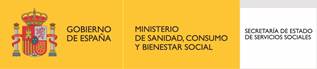 10
TRANSPARENCIA 
BLOQUE 2. MISIÓN VISIÓN Y VALORES
ASPECTOS POSITIVOS
El 90% de las entidades participantes han superado el bloque 2.
Los indicadores TR.2.1 y TR.2.4 se han cumplido en el 100% de los casos.
ÁREAS DE MEJORA

Los indicadores TR.2.2, TR2.3 y TR.2.5 se han cumplido en un alto porcentaje. Las entidades que no han superado estos indicadores pueden superarlos en un breve espacio de tiempo sin especial dificultad.
El Bloque 2: Misión, Visión y Valores no tendría especial dificultad para ser superado en un plazo corto espacio de tiempo. 
Habría que tener un especial cuidado en incluir Misión, Visión y Valores cuando nos enfrentemos a un proceso estratégico.
11
TRANSPARENCIA 
BLOQUE 3. BASE SOCIAL Y APOYOS
Financiado por:
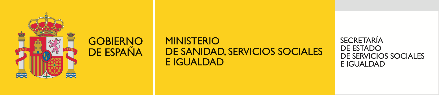 12
TRANSPARENCIA 
BLOQUE 3. BASE SOCIAL Y APOYOS
ASPECTOS POSITIVOS
Los indicadores TR.3.2 y TR3.3 se han cumplido en el 100% de los casos.
ÁREAS DE MEJORA

El 50% de las entidades participantes no han superado el bloque 3
Los indicadores TR.3.4 y TR.3.6 se han cumplido en un alto porcentaje. Las entidades que no han superado estos indicadores pueden superarlos en un breve espacio de tiempo sin especial dificultad.
Los indicadores TR.3.1, TR.3.5 y TR.3.7 han sido superados por más del 55% de las entidades analizadas. Las entidades que no han superado estos indicadores es por incumplir una parte del indicador. Introduciendo algunas pequeñas modificaciones se podrían superar en un corto espacio de tiempo sin especial dificultad
El Bloque 3: Base Social y Apoyos no tendría especial dificultad para ser superado por las entidades analizadas en un plazo corto.
13
TRANSPARENCIA 
BLOQUE 4. PLANIFICACIÓN Y RENDICIÓN DE CUENTAS
Financiado por:
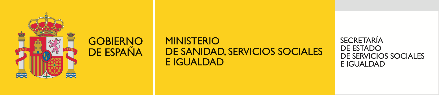 14
TRANSPARENCIA 
BLOQUE 4. PLANIFICACIÓN Y RENDICIÓN DE CUENTAS
ASPECTOS POSITIVOS
Los indicadores TR.4.1, TR.4.2 y TR.4.7 se han cumplido en el 100% de los casos. .
ÁREAS DE MEJORA

El 50% de las entidades participantes no han superado el bloque 4
Los indicadores TR4.3, TR.4.4, TR.4.5 y TR4.6 se han cumplido en un alto porcentaje. Estos indicadores se pueden superar en un breve espacio de tiempo sin especial dificultad.
Los indicadores TR.4.8, TR.4.9 y TR.4.10 son los menos superados en este bloque, si bien solo el TR.4.10 supera el 50% de incumplimientos, en general no se superan por incumplir una parte del indicador. Con pequeñas modificaciones se podrían superar en un espacio de tiempo medio sin especial dificultad (algunos indicadores necesitan de un debate y consenso previo, y alguno referente a la Memoria Social tienen una cadencia anual en la que incluir las modificaciones)
El Bloque 4, Base Social y apoyos no tendría especial dificultad para ser superado por las entidades analizadas en un plazo medio.
15
INDICADORES 
DE 
BUEN GOBIERNO
16
BUEN GOBIERNO
BLOQUE 1. ÓRGANO DE GOBIERNO
Financiado por:
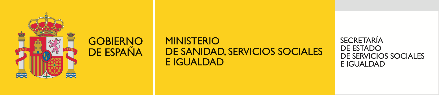 17
BUEN GOBIERNO
BLOQUE 1. ÓRGANO DE GOBIERNO
ASPECTOS POSITIVOS
El 78% de las entidades participantes han superado el bloque 1.
Los indicadores BG.1.1, BG.1.4, BG.1.5, BG.1.6, y BG.1.9. se han cumplido en el 100% de los casos.
ÁREAS DE MEJORA

Los indicadores BG.1.7 y BG.1.8 se han cumplido en un alto porcentaje. 
El BG.1.2. (la proporción de mujeres en el órgano de gobierno supera el 40%) se incumple en un 56% de los casos, genera ciertas dificultades en alguna entidad debido a sus especificidades, tendría un periodo largo de adaptación de las organizaciones para su cumplimiento. 
El BG.1.3., se incumple en un alto porcentaje por suponer una novedad organizativa (certificados de las personas del órgano de gobierno sobre su parentesco), se podrían cumplir en un espacio de tiempo corto sin especial dificultad.
El Bloque de 1, Órganos de Gobierno no tendría especial dificultad para ser superado por las entidades analizadas en un plazo corto, a pesar de la dificultad del cumplimiento del indicador BG.1.2.
18
BUEN GOBIERNO
BLOQUE 2. MISIÓN VISIÓN Y VALORES
Financiado por:
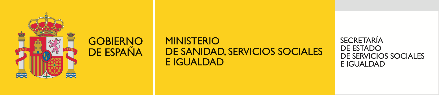 19
BUEN GOBIERNO
BLOQUE 2. MISIÓN VISIÓN Y VALORES
ASPECTOS POSITIVOS
Los indicadores BG.2.1, BG.2.3 y BG.2.5. se superan en el 100% de los casos.
ÁREAS DE MEJORA

El 77% de las entidades no supera el bloque
Los indicadores BG.2.2, BG.2.4, BG.2.6 y BG.2.7. alcanzan el 50% de incumplimientos. El BG.2.7. llega al 89%. Todos refieren aspectos que deben incluir los términos de referencia de Misión, Visión y Valores. Se incumplen o bien porque no existen los términos de referencia, o bien éstos no están aprobados por el órgano de gobierno y/o por que no costa la aprobación en el acta correspondiente. Los indicadores no revisten especial dificultad para su cumplimiento, si bien se podrían cumplir en un plazo largo al tener que realizarse en el proceso estratégico de la entidad que suele ser plurianual
El Bloque de 2, Misión, Visión y Valores no tendría especial dificultad para ser superado en un espacio de tiempo largo. 
Habría que analizar la posibilidad de obtener los documentos de términos de referencia y su aprobación por el órgano de gobierno en el plazo de implantación de la herramienta
20
BUEN GOBIERNO
BLOQUE 3. PLANIFICACIÓN Y EVALUACIÓN
Financiado por:
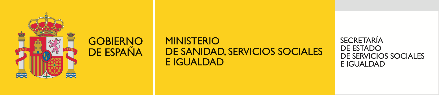 21
BUEN GOBIERNO
BLOQUE 3. PLANIFICACIÓN Y EVALUACIÓN
ASPECTOS POSITIVOS
El 67% de las entidades supera el bloque
El indicador BG.3.5 se ha cumplido en el 100% de los casos.
ÁREAS DE MEJORA

Los i BG.3.1, BG.3.6 y BG.3.7. se han cumplido en un alto porcentaje. Se podrían superar en un espacio de tiempo medio sin especial dificultad. 
Los BG.3.2, BG.3.3 y BG.3.4. superan el 65% de incumplimientos, llegando el BG.3.4. al 89% de incumplimientos. Hacen referencia a aspectos que debe incluir los términos de referencia del Plan Estratégico o la propia planificación estratégica. Los indicadores no revisten especial dificultad para su cumplimiento, si bien se podrían cumplir en un plazo largo al tener que realizarse en el proceso estratégico de la entidad que suele ser plurianual
El Bloque de 3, Planificación y Evolución no tendría especial dificultad para ser superado en un espacio de tiempo largo. 
Habría que analizar la posibilidad de obtener los documentos de términos de referencia o Plan Estratégico y su aprobación por el órgano de gobierno en el plazo de implantación de la herramienta
22
BUEN GOBIERNO
BLOQUE 4. GESTIÓN ECONÓMICA
Financiado por:
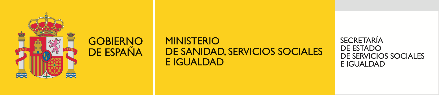 23
BUEN GOBIERNO
BLOQUE 4. GESTIÓN ECONÓMICA
ASPECTOS POSITIVOS
El 56% de las entidades participantes han superado el bloque 4
El BG.4.1, BG.4.3 y BG.4.4 se cumplen en el 100% de los casos.
ÁREAS DE MEJORA

El BG.4.2 y BG.4.8. se cumplen en un alto porcentaje. El BG.4.2 se puede superar en un plazo medio sin dificultad. El BG.4.8. es más complicado, lograr la diversificación de la financiación tiene una cadencia que se puede alargar en el tiempo e incluso según la tipología de la entidad generar serias dificultades para su cumplimiento
24
BUEN GOBIERNO
BLOQUE 4. GESTIÓN ECONÓMICA
ÁREAS DE MEJORA

El indicador BG.4.6. hace referencia a aspectos del proceso estratégico de la entidad que deben incluir la Planificación Estratégica. Los indicadores BG.4.6 y BG.4.7, que hacen referencia a diferentes políticas y/o documento institucional que como tales no existen en las entidades o bien no han sido aprobados por los órganos de gobierno y que no revisten especial dificultad para su cumplimiento, si bien se podrían cumplir en un plazo medio al tener que consensuar diferentes visones. Más largo seria el tiempo para poder cumplir el indicador BG.4.6. por estará inmerso en el proceso estratégico de la entidad que suele ser plurianual.
El Bloque de 4, Gestión Económica no tendría especial dificultad para ser superado por las entidades analizadas en un espacio de tiempo medio-largo.
Habría que analizar la posibilidad de obtener los documentos de Plan Estratégico y su aprobación por el órgano de gobierno en el plazo de implantación de la herramienta
25
BUEN GOBIERNO
BLOQUE 5. PERSONAS
Financiado por:
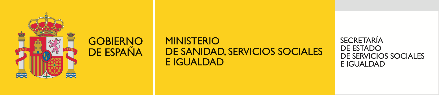 26
BUEN GOBIERNO
BLOQUE 5. PERSONAS
ASPECTOS POSITIVOS
Los indicadores BG.5.4, BG.5.5, BG.5.6, BG.5.7 y BG.5.8. se cumplen un alto porcentaje. Se pueden superar en un plazo medio sin especial dificultad.
ÁREAS DE MEJORA

El 77% de las entidades no supera el bloque
Los indicadores BG.5.1, BG.5.2, BG.5.3. y BG.5.9.son los menos superados El  BG.5.1. y BG.5.3 hacen referencia a un documento y/o política de gestión de personas que incluyen criterios de compensación sociales y que hagan referencia a la no discriminación. Serían subsanables en un periodo medio de tiempo. Se han detectado ocasiones en las que existen estas políticas, pero no están aprobadas por el órgano de gobierno
El indicador BG.5.9 (política de Género) se encuentra también en diversas ocasiones en fase de consenso y aprobación. No existirían dificultades asociadas para que se pudiesen cumplir en un plazo medio.
El Bloque de 5, Personas no tendría especial dificultad para ser superado por las entidades analizadas en un plazo medio.
27
BUEN GOBIERNO
BLOQUE 6. GRUPOS DE INTERÉS
Financiado por:
28
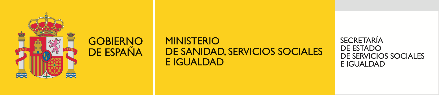 BUEN GOBIERNO
BLOQUE 6. GRUPOS DE INTERÉS
ASPECTOS POSITIVOS
El indicador BG.6.6 se ha cumplido en el 100% de los casos.
Los indicadores BG.6.2 y BG.6.7. se han cumplido en un alto porcentaje. Estos indicadores se pueden superar en un espacio de tiempo corto sin especial dificultad
ÁREAS DE MEJORA

El 78% de las entidades no supera el bloque
Los indicadores BG.6.1, BG.6.3, BG6.4. y BG.6.5. son los menos superados Hacen referencia a políticas (partenariado, gestión medioambiental, y compras) y una declaración de principios/criterios de colaboración con empresas, que no revisten especial dificultad para su cumplimiento, si bien se podrían cumplir en un plazo de tiempo medio al tener que consensuar diferentes visones.
El Bloque de 6, Grupos de Interés no tendría especial dificultad para ser superado por las entidades analizadas en un plazo  medio. Se han detectado dificultades por utilizarse un lenguaje al que en acción social no se está habituado.
29
PRINCIPALES ÁREAS DE MEJORA
Hay tres grandes grupos de indicadores que no se han superado

Indicadores que se pueden superar en un espacio breve de tiempo. Todos los indicadores que no han sido superados por no adaptarse las entidades a los requerimientos específicos de la Herramienta. P.ej. indicadores que para su superación necesitan un certificado firmado por las personas que integran los órganos de gobierno o subir ciertos documentos a la web.
Indicadores que se pueden superar en un espacio medio de tiempo. Son indicadores a que para su superación necesitan ciertos acuerdos en la entidad como aprobar políticas o la elaboración de Planes. Y otro tipo de indicadores con cadencia anual como el seguimiento de presupuestos o inclusión de mejoras en las memorias anuales.
Financiado por:
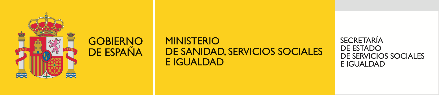 30
PRINCIPALES ÁREAS DE MEJORA
3. Indicadores que se pueden superar en un espacio largo de tiempo.
En este apartado entrarían todos los indicadores que tienen que ver con los procesos estratégicos de la entidad con una cadencia plurianual (elaboración/aprobación de los términos de referencia de la Planificación Estratégica, y la inclusión de determinadas cuestiones en el Plan estratégico de la entidad, seguimiento y evaluación).  
En este apartado entrarían también una serie de indicadores de difícil cumplimiento según la especificidad de la entidad como puede ser la proporción de mujeres en el órgano de gobierno o la diversificación de la financiación.
Financiado por:
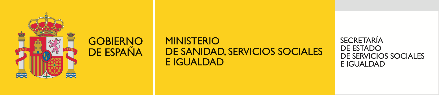 31
CONCLUSIONES Y RECOMENDACIONES
Buen resultado global
Mejor el apartado de transparencia que el de Buen Gobierno
No se aprecia que haya que realizar ninguna recomendación de supresión y/o modificación estructural de ninguno de los indicadores de la herramienta
Tal vez una adecuación del lenguaje en algunos indicadores que se comprenden bien en el ámbito de cooperación al desarrollo y genera problemas de comprensión en algunas entidades de Acción Social.
Financiado por:
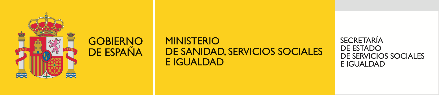 32
CONCLUSIONES Y RECOMENDACIONES
La adaptación de la herramienta a la idiosincrasia de las entidades de Acción Social parece acertada.
No parece que hubiese especial dificultad para que las entidades que han sido evaluadas aprobasen la evaluación de la Herramienta de Transparencia en el plazo que se está valorando en el procedimiento de implantación de la Herramienta en las entidades de la Plataforma de ONG de Acción Social
Como recomendación general se debería recoger en las actas la aprobación de los acuerdos, presupuestos, planes, políticas, etc.. de manera literal.
Financiado por:
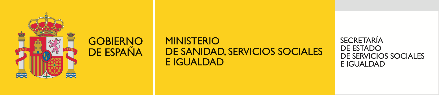 33
CONCLUSIONES Y RECOMENDACIONES
La principal dificultad se encuentra en una serie de indicadores que tienen que ver con la redacción (y aprobación por el órgano de gobierno) de los términos de referencia de revisión de Misión, Visión, Valores, o del propio Plan Estratégico. Y los indicadores que enuncian algunos elementos que debe recoger el Plan Estratégico. 
Podrían existir dificultades por el plazo (largo) que puede llevar solventar los requerimientos de la herramienta al tener que realizarse en los procesos estratégicos. 
Por esta razón (el tiempo) alguna entidad puede tener dificultades por no renovar su proceso estratégico en el plazo del proceso de implantación.
34
APLICACIÓN E IMPLANTACIÓN DE LA HTYBG EN ORGANIZACIONES POAS (II)
Procedimiento de aplicación 
Elaboración del informe de verificación del cumplimiento de indicadores: realizada por un/a auditor/a, respondiendo este trabajo al formato de revisión de procedimientos acordados con el ICJC
Calificación de cumplimiento / incumplimiento: La Plataforma del ONG de Acción Social emitirá un documento a cada organización certificando que se han revisado los indicadores de la organización por parte del auditor/a, y dando el resultado agrupado por bloques y desglosado por indicadores de la herramienta.
Sello de garantía: Las organizaciones que hayan cumplido todos los indicadores calificados de inexcusable cumplimiento y hayan obtenido una puntuación igual o superior a 70 sobre 100 en el conjunto del bloque, podrán hacer uso de un Sello de Garantía
Financiado por:
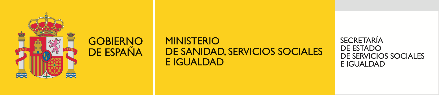 35
APLICACIÓN E IMPLANTACIÓN DE LA HTYBG EN ORGANIZACIONES POAS (II)
Apuntes a la implantación del procedimiento en POAS:
Durante el año N las entidades de la POAS harán una ejercicio de autoevaluación voluntaria sin necesidad de empresa auditora
Durante el año N+1 las entidades de la POAS harán una ejercicio de Evaluación voluntaria con auditor/a externo/a, quien emitirá un informe dirigido a la ONG y a la Plataforma de ONG de Acción Social.
Año N+2: Evaluación obligatoria con auditor/a externo/a, quien emitirá un informe dirigido a la ONG y a la Plataforma del Tercer Sector.
Financiado por:
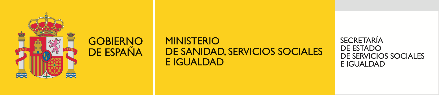 36
¡¡ Gracias ¡¡
Financiado por:
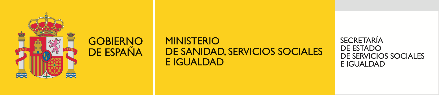 37